7 октября.
Буквы Т, Р.
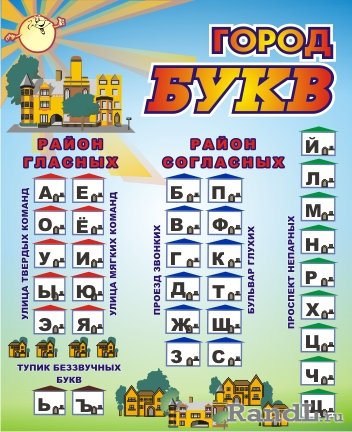 Мы по улице гуляем,сами  вывески читаем,что какая буква значит,узнаём издалека:О кругла, как будто  мячик,Ж похожа на жука.Вот четыре буквы:ВО-ДЫВот ещё четыре:МО-ДЫВоды -моды-лимонад!Мы читаем  всё подряд!Вот блестит, белее снега,слово горькое -  "АПТЕКА".
Рядом сладкие слова -"ФРУКТЫ",  "ПРЯНИКИ","ХАЛВА".А напротив них - другоерасползлось во весь этаж.Правда, тёплое такоеэто слово - "ТРИКОТАЖ".Эй, ребята, ну-ка с намивсе читайте - всё подряд!Буквы с вами,как с   друзьями,обо всем поговорят.
На какие группы можно разделить картинки?
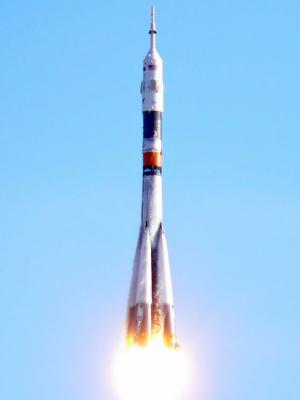 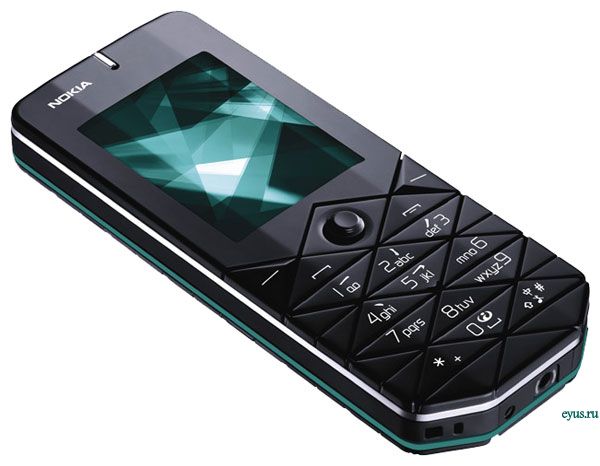 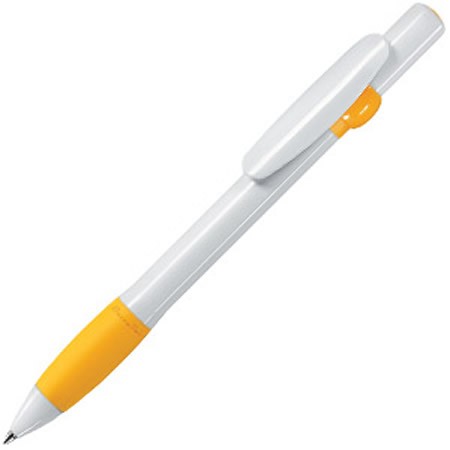 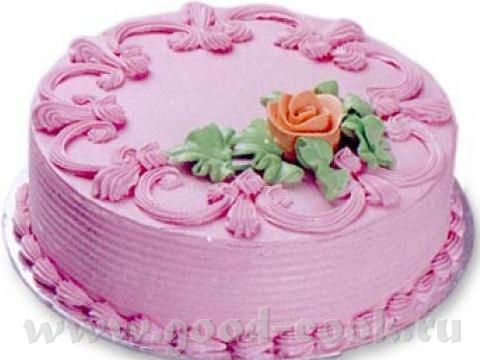 Тема урока:
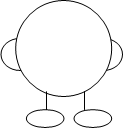 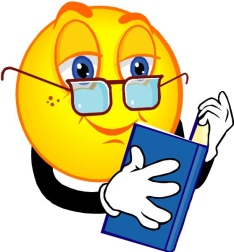 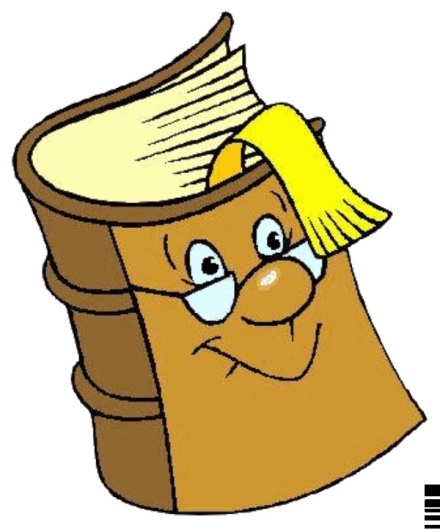 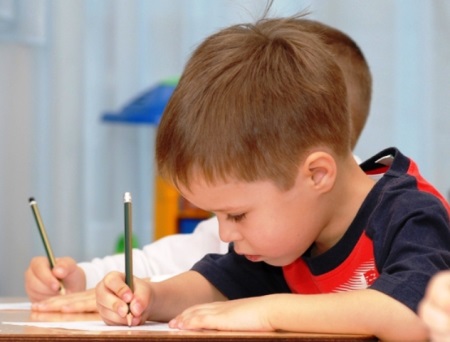 Отвечайте, знатоки,Это что за молотки?
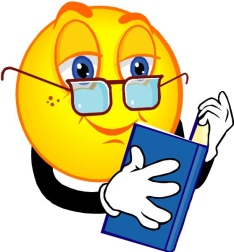 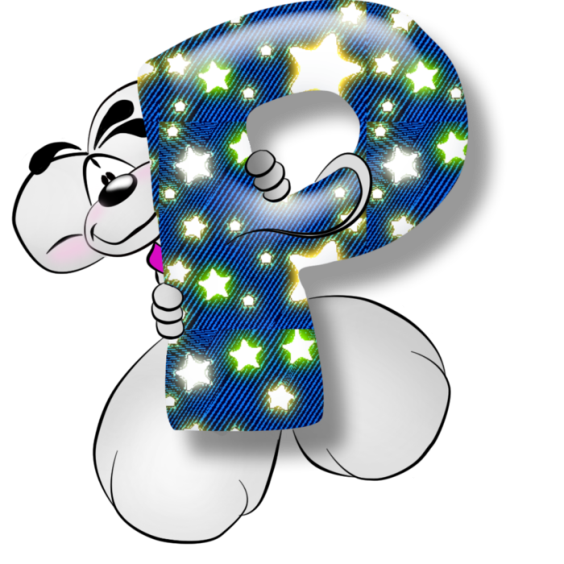 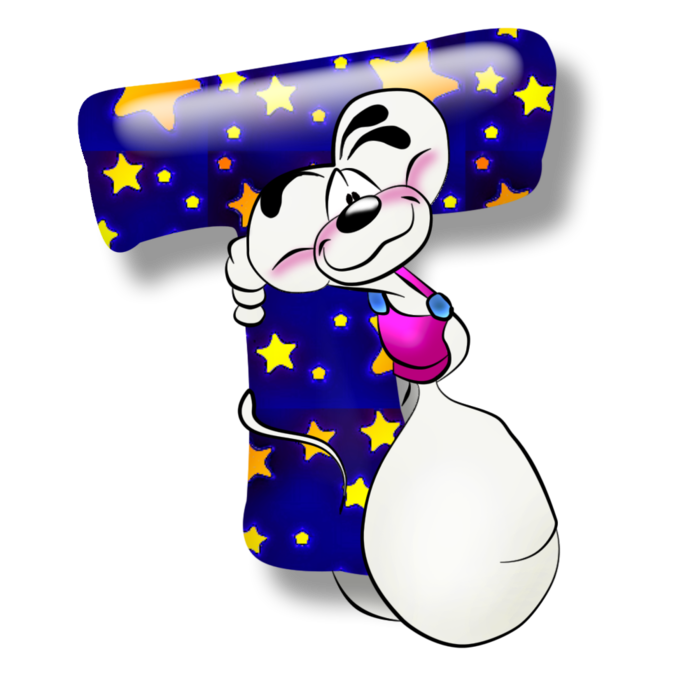 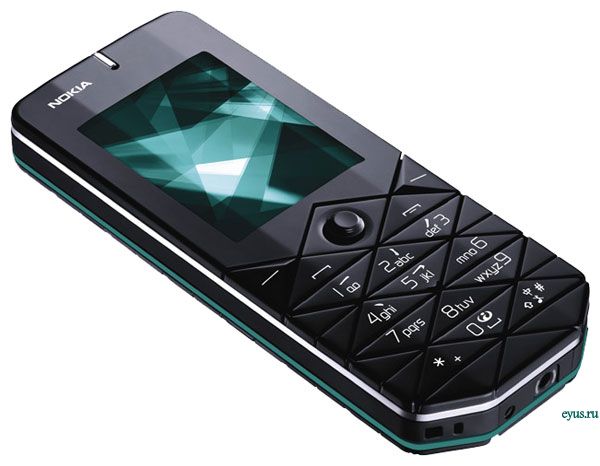 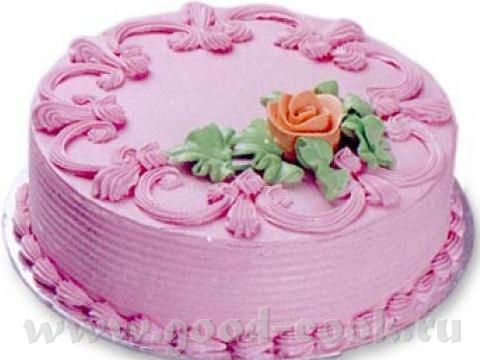 Одень звуковичка:
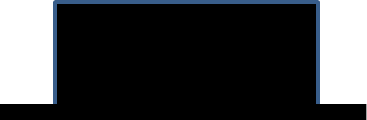 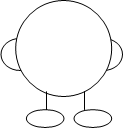 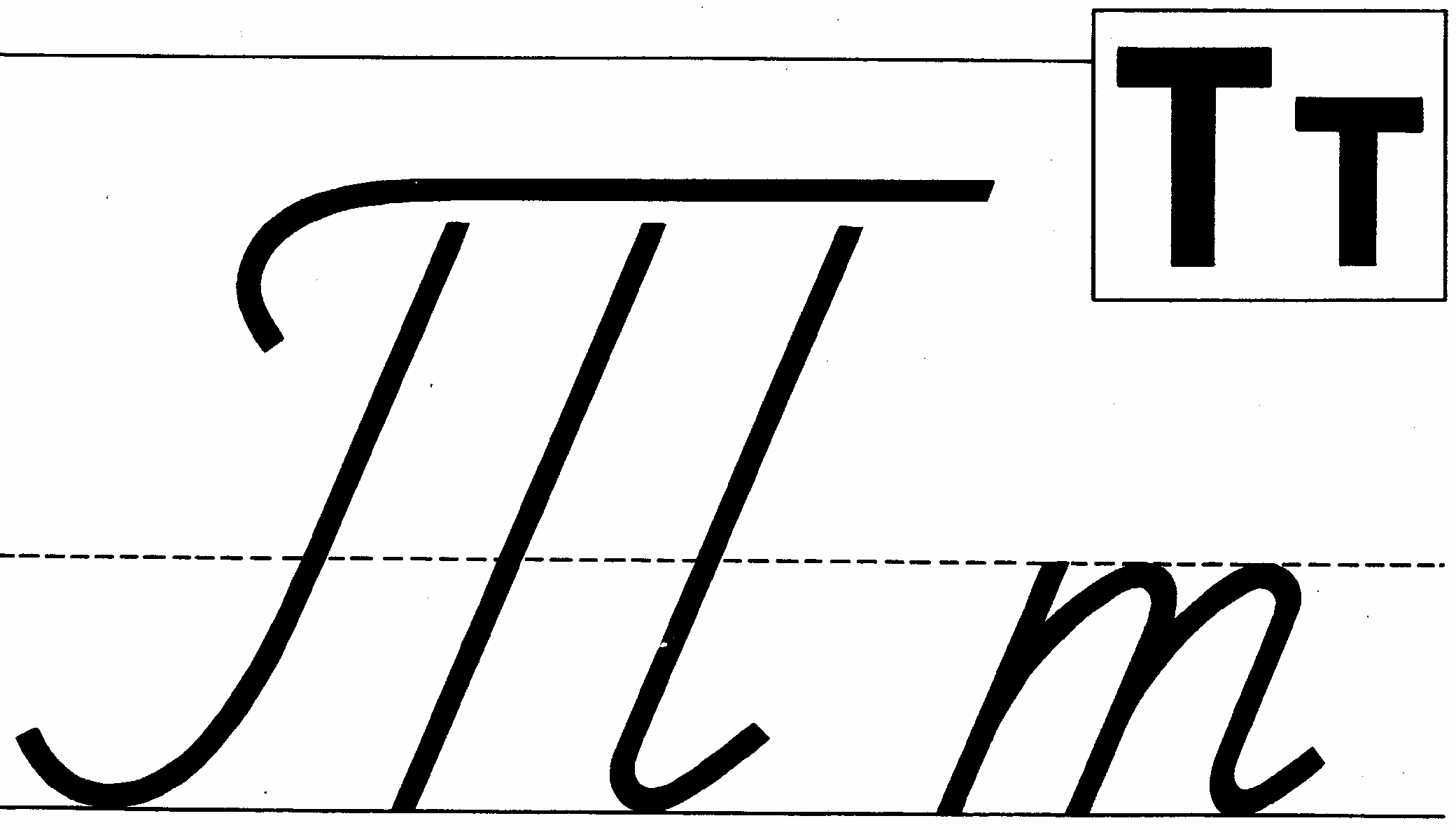 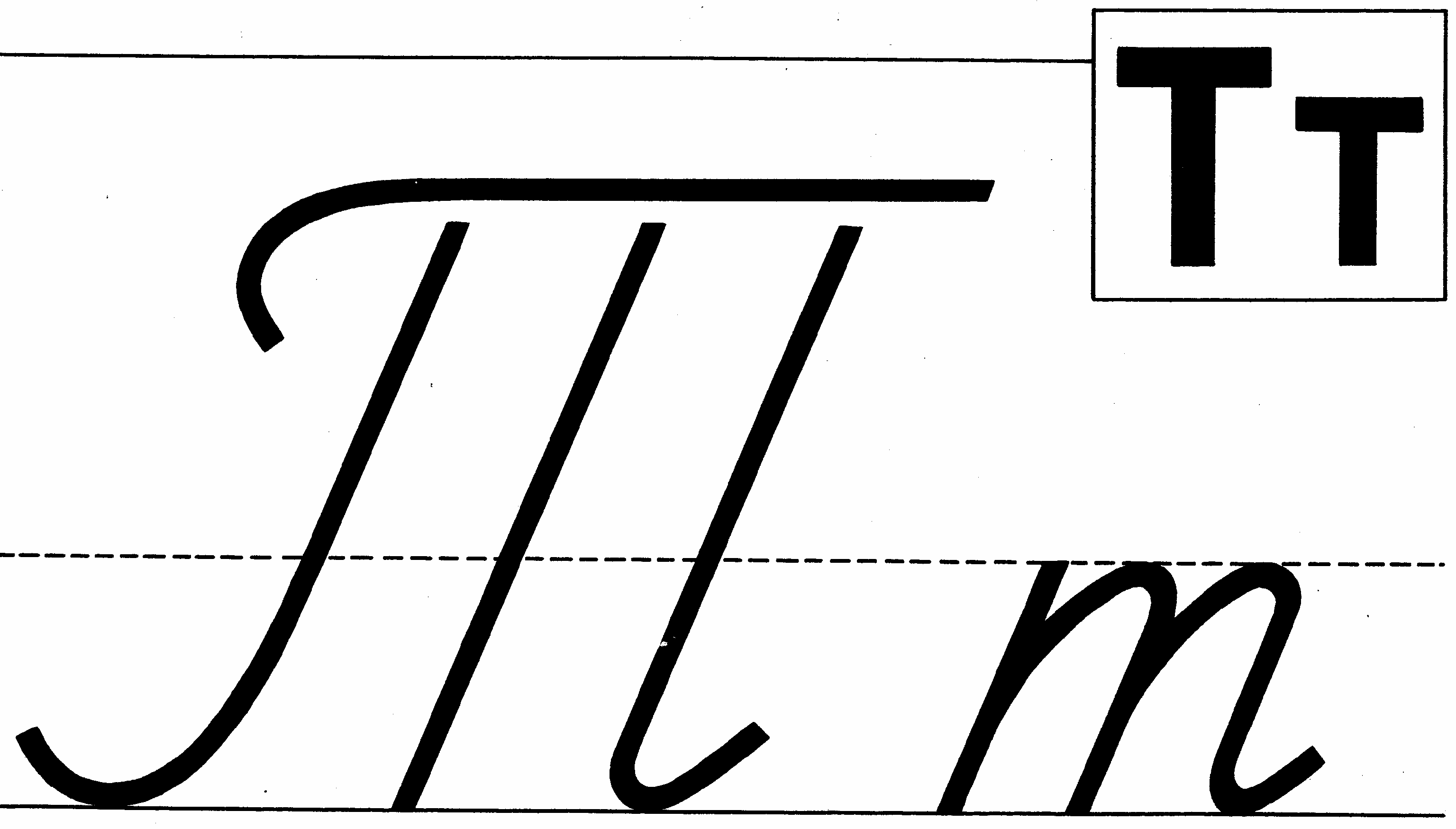 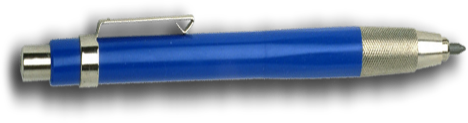 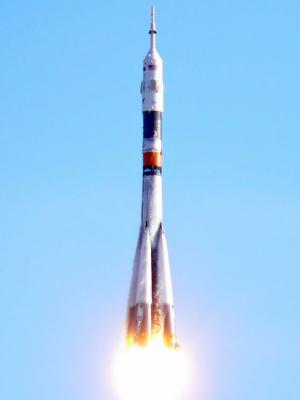 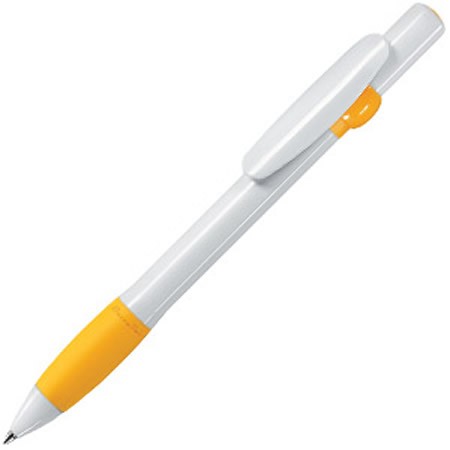 Одень звуковичка:
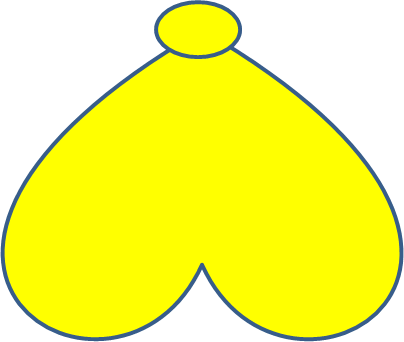 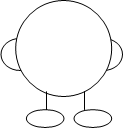 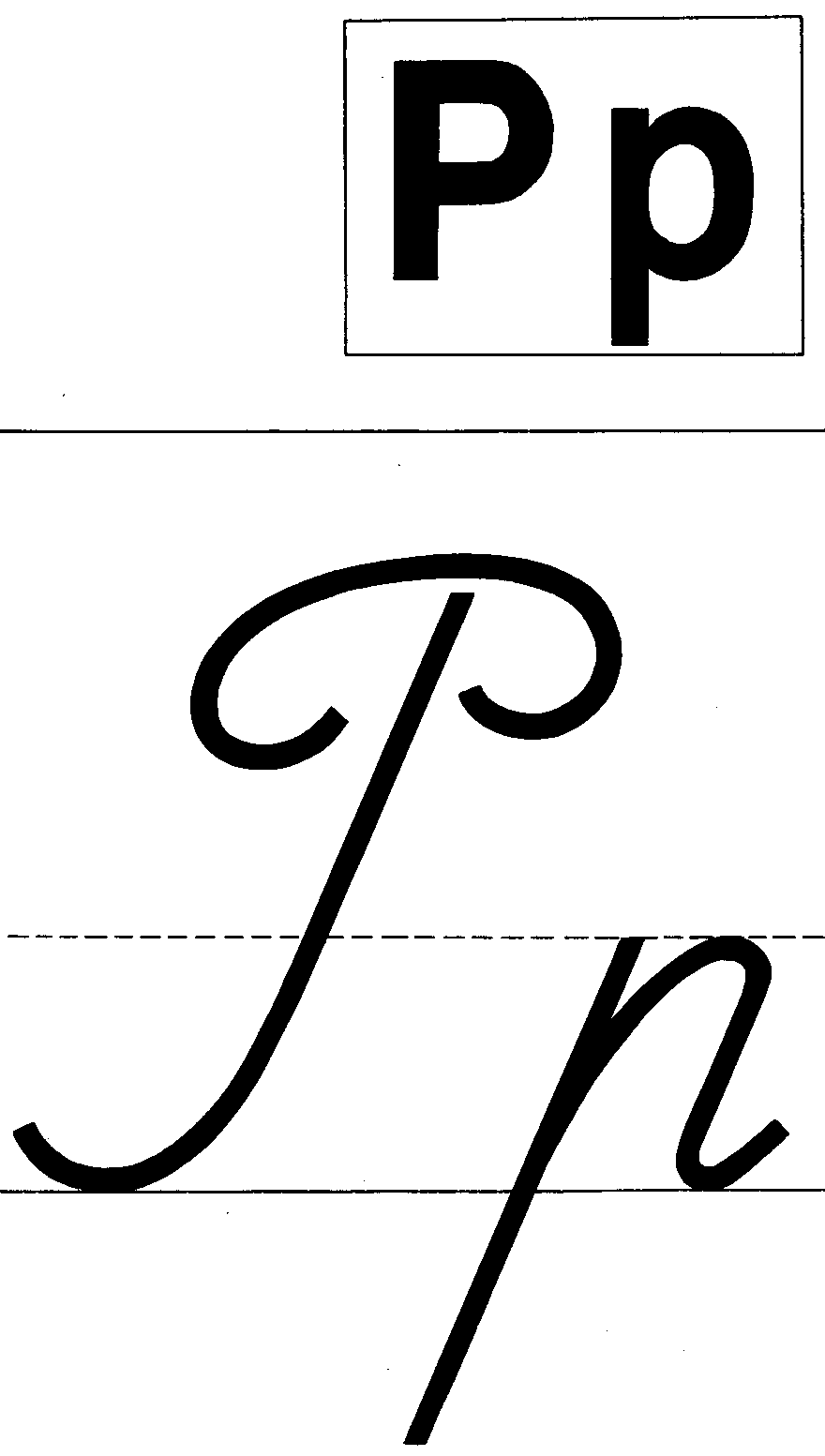 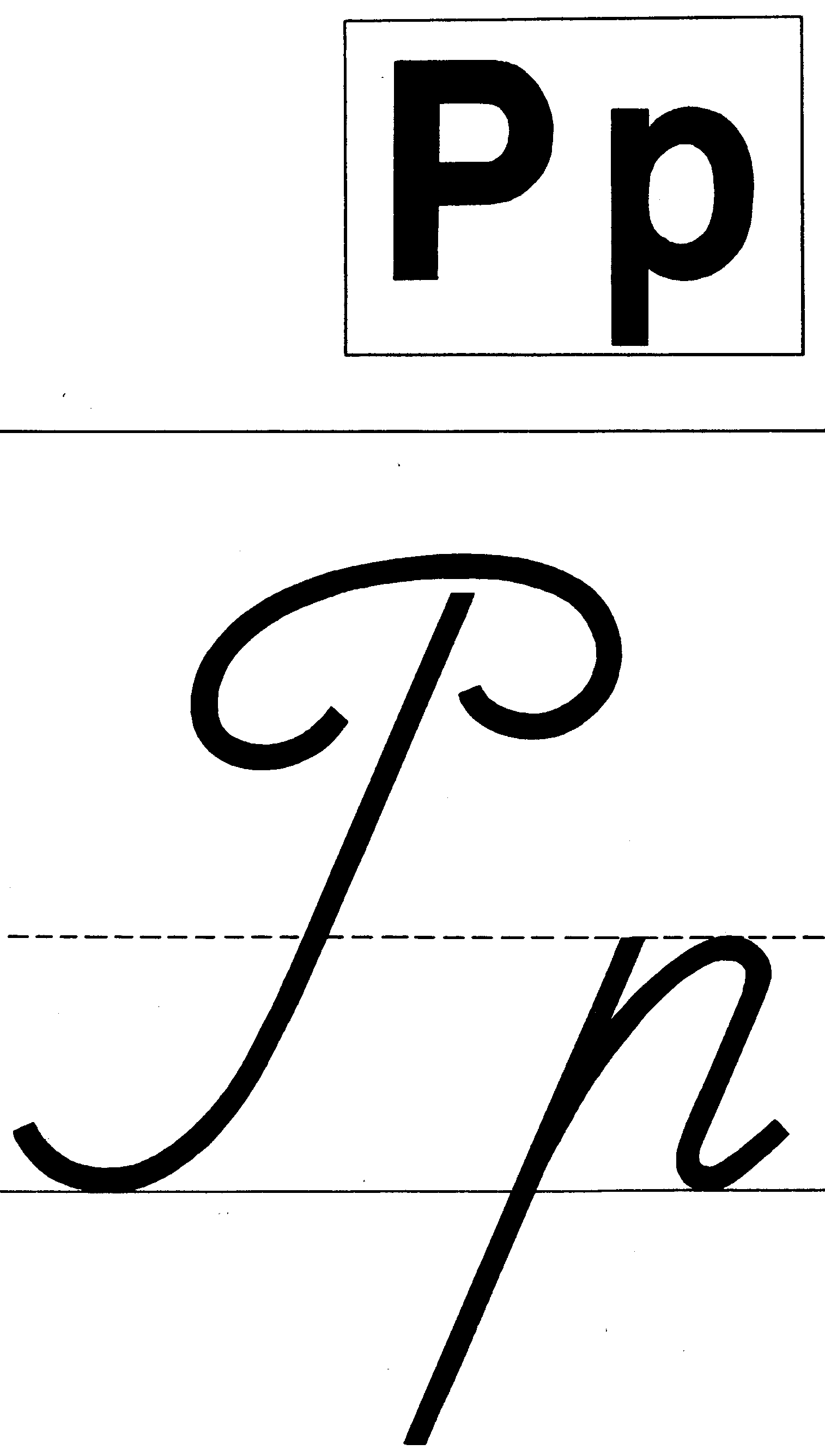 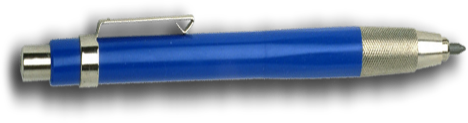 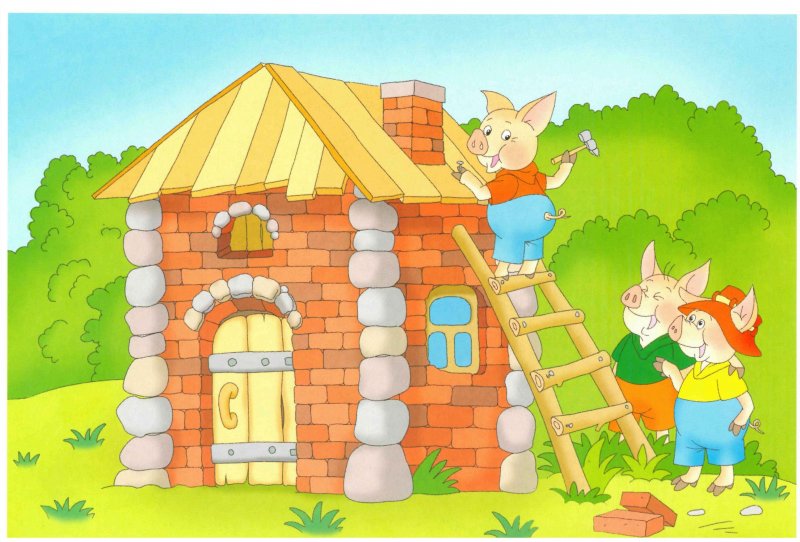 Словарь
Тир -  помещение или место для  стрельбы по мишеням.
Пир – богатая торжественная еда с приглашением многих гостей.
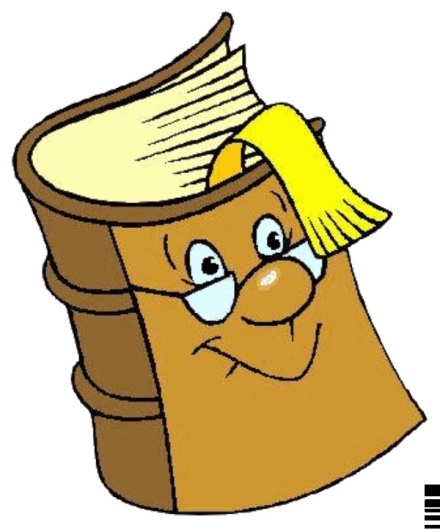 Читаем
ТИ      ПИ    РИ     ГИ    ПИ    РИ    ТИ

ИРИ    ИПИ   ИГИ    ИРГ   ИПТ  ИРП

ТИР   ПИР   ТИГР   ГРИПП